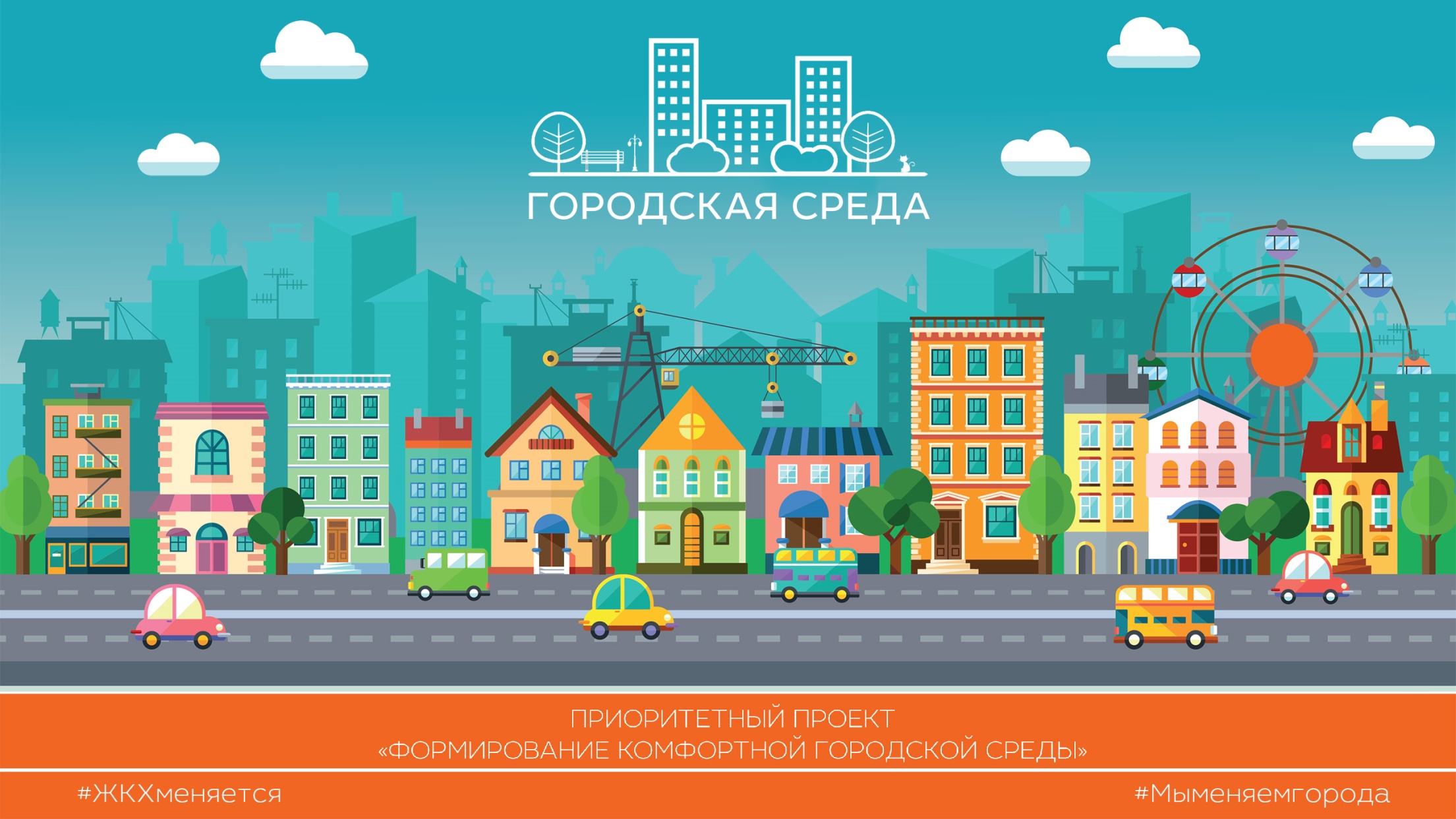 ПРИОРИТЕТНЫЙ ПРОЕКТ
«ФОРМИРОВАНИЕ КОМФОРТНОЙ ГОРОДСКОЙ СРЕДЫ»

«Исторический парк «Россия – Моя история» прилегающая территория»
#ЖКХменяется
#Городаменяются
Генеральный план
тр.ПЭ d:  футляр
тр.ВЧШГ d 150
тр.
2тр.ст.d159х6
26 КЖ
48 .8
каб.h-0.3
тр.ст.d325х7  тр.ЧШГУ d 300
люк 43 .01
А
17КЖ
тр.ж /б
тр.ЧШГ d150
н .тр.40.33
люк 43 .07
тр.ПЭ  d:180х6.9

футляр ст.d:426 x8
тр.ЧШГ d :150
н .тр.38 .8
люк 43 .09
Бр
А
лот .40.07
А
люк 43 .26
люк 49 .37
КН
тр.ПЭ  d:355x21.1
футляр d:530x9
КН
н .тр.39 .68
КН
51
Бр
люк 43 .23
вент.
тр.ЧШГ d 200
вент.
тр.ЧШГУ 300х6000
вент.
вент.
КН
н .тр.39 .72
229 15
15
ст..3 х89 ..
тр.ЧШГУ
300х6000
тр.ЧШГ   d :400
вент.
Ц
Бр
люк 43 .22
каб.h -0.7
люк 43 .19
люк 43 .10
н .тр.40.15
лот .40.09 люк 43 .12
н .тр.40.13
лот .40.10
КН
люк 49 .27
тр.ВЧШГ d 100  тр.ВЧШГ d 150
тр.БНТ
люк 43 .19
в.тр.48 .58
тр.ст.d :325 х9
н .тр.40.52
люк 43 .07
тр.ЧШГУ d 200
Бр
тр.ЧШГ d :150  тр.ЧШГ d :100
тр.ст.d325х7
тр.ЧШГУ d 300  тр.ЧШГ d 200 тр.ЧШГ d 200
лот.40.27
люк 43 .04
тр.d:108х5
ст.d :426 x8
вент.
н .тр.41.38
КН
лот .40.35 люк 43 .13
тр.ЧШГ d 100
н .тр.38 .86
4 кл.10кВ .
пэ.4 х160
2 тр.ст.d :108х5
вент.
ПЭ d :180
люк 43 .02
2тр.ст.d108х4
тр.ЧШГ d150
/б d:500
каб.  в   тр.ст.
2 тр.ст.d :159х5
Велодорожка  максимальный уклон 10%
тр.ПЭ d:180х6 .9
КН
в.тр.41.49
КН
Бр
дно .40.42
тр.ЧШГ d :150
А
2тр.ст.d159х6
А
футляр ст.d :426 x8
КН
люк 43 .05
люк 42 .95
люк 43 .14
лот.40.03
н .тр.40.56
н .тр.40.48
Бр
тр.ЧШГ   d :400
А
2 тр.ВЧШГ d 100  тр.ВЧШГ d 150
4каб.10кВ h-0.96
300х6000
люк 42 .98
тр.ЧШГУ
н .тр.40.0
люк 42 .88
тр.ЧШГУ d300
люк 43 .04
лот .39 .86
тр.ВЧШГ d :150
тр.ЧШГУ 300х6000
люк 43 .02
тр.ЧШГ d150
н .тр.39 .93
тр.ПЭ d :180х6 .  тр.ЧШГ d :150 футляр ст.d :4
15КЖ
лот .40.01
тр.ст.d :159х6
тр.219
люк 43 .06
Бр
тр.ЧШГУ   d 300
лот .40.05
каб.h -0.7
люк 43 .05
А
люк 43 .09
Бр
А
люк 43 .00
н .тр.38 .90
люк 43 .05 лот .40.03
А
н .тр.40.30
тр.ВЧШГ d 150  тр.ВЧШГ d 100
лот .40.22
КН
люк 49 .41
тр.ЧШГУ d200
каб. ВВГ 5 х16мм кв. h :-0.27  в трубе ДКС d :65 мм
А
Бр
каб.h -0.3
люк 43 .04
2тр.ст.d159х6
Бр
КН
в.тр.42 .51
каб.  ВВГ   5 х16мм   кв.
4каб.10кВ h-0.96
Бр
в   трубе   d :63 мм
Бр
дно .40.44
грунт
тр.ЧШГУ d 300
каб.h-0.3
48.97в.тр.
каб. в тр.ст.
А
терраса
А
А
8 кл.10кВ .
2каб.10кВ на Подстанцию ТП-457
49 .00в.тр.
41.77в.тр.
8 кл.10кВ .
рельеф нарушен
Бр
вент. Бр
4каб.10кВ на Подстанцию ТП-457
Бр
4 каб.10кВ h -0.96
Бр
2 каб.10кВ   h2-к0а.9б6.10кВ   h -0.96
пэ.8 х160
под теплотрассой
каб.h-0.3
Бр
тр.325
пэ .8 х100
Бр
балк .
тр.ст.d325х7 А
2тр.ст.d159х6
каб.h -0.7
Бр
люк 49 .32
пэ.4х160
Т
А
в .тр.48 .64
каб.h -0.3
Бр
4кл.10кВ.
Бр
люк 43 .84
Н
каб.h -0.3
лот .40.82
Бр
48 .88 в.тр.
тр.ЧШГУ d300
2 тр.ст.d :273 x7
А
тр.ст.d :325 х7
N25
каб.h-0.3
С
А
грунт
каб.h-0.3
Н
Н
26 КЖ
А
Н
балк .
вент.
Ж
2 КН
КН
Бр
ТП -11
14каб.0.4кВ в бет.лотке
люк 42 .91
Н
люк 43 .00
3КН
вент.
КН
Бр
ТП
лот .39 .89
КН
каб.h-0.3
лот .39 .98
каб.h-0.3
рельеф нарушен
ТП
Бр
терраса
вент.
тр.ЧШГУ d 300
КН
каб.h-0.3
каб.h-0.3
Бр
Бр
А
2КН
огород
тр.ст.d325х7
2 тр.159
люк 42 .87
тр.ЧШГУ d300
в.тр.41.36
балк .
2тр.ст.d159х6
балк .
Бр
Бр
лот .40.34
2 тр.159
Бр
КН
КН
каб.h-0.3
14каб.0.4 кВ в бет.лотке
А
2 тр.ст.d 159х6
люк 43 .30
каб.h-0.3
рельеф нарушен
Бр
2 тр.ст.d 159х4 .5
лот .40.25
Н
тр.ЧШГУ   d 200
тр.100
люк 42 .95
2 КН
балк .
лот.39 .93
балк .
каб.0.4 h-0.7
Н
Бр
2тр.219
тр.200
МН
А
А
люк 43 .32
26 КЖ
Бр
люк 43 .02
ст.2х65.57.
лот .40.30
тр.ЧШГУ d300
в.тр.42 .49
люк 43 .21
тр.ВЧШГ   d 100
дно 40.42
Бр
лот .40.29
каб.0.4 h -0.7
люк 43 .15
Бр
терраса
2 тр.ВЧШГ   d 150
лот .40.14
люк 42 .88
балк .
2КН
Бр
каб.0.4 h-0.7
лот .39 .86
балк .
тр.ЧШГУ d300
балк .
Бр
А
тр.ЧШГ d200
тр.ВЧШГ   d 100
Контур подземной
Бр
51        140    839851      102
балк .
балк .
люк 43 .12
Бр
автомобильной стоянки
каб.h-0.3
А
лот .40.11
ц
люк 42 .93
КН
КН
тр.ВЧШГ   d 100
люк 42 .74
тр.ЧШГУ d300
лот.39 .93
тр.325
балк.
балк.
лот .39 .72
люк 42 .96
тр.ЧШГУ d 300
тр.ЧШГ d200
тр.100 тр.180
Бр
А
лот .39 .91
люк 42 .82
балк .
тр.150
балк .
футляр ст.426
2 КН
люк 43 .23
люк 42 .74
лот .39 .80
рельеф   нарушен
Бр
лот .40.22
лот.39 .90
каб.h-0.3
А
тр.ЧШГУ d300
люк 42 .95
люк 42 .92
тр.400
Бр
26 КЖ
Бр
лот .39 .87
лот .39 .89
люк 43 .27
тр.ЧШГ d200
Ю
грунт
2 КН
тр.200
тр.100
лот.40.25
тр.200
люк 49 .46
люк 42 .86
2 тр.325
2 тр.150
тр.180
лот .39 .8л3юк 42 .86
А
2 тр.108
тр.200
2 тр.150
лот.39 .83
2 тр.159
тр.200
футляр ст.426
2 тр.159
Бр
люк 43 .27
2 тр.159
люк 42 .89
люк 43 .21
Бр
балк .
Бр
2 тр.100
Ж
балк .
люк 43 .27
лот .40.25
лот.39 .85
лот .40.15
лот.40.25
2 тр.159
2 тр.100
люк 42 .75
2 тр.150
люк 42 .89
лот.39 .52
люк 42 .73
лот .39 .85
рельеф нарушен
в.тр.41.56
люк 42 .78
люк 43 .26
люк 42 .86
КН
КН
лот.40.52
лот.39 .73
лот .40.21
лот.39 .84
А
тр.200
рельеф нарушен
тр.500
каб.h-0.3
люк 42 .77
балк .
балк .
тр.400
Бр
в .тр.41.26
тр.200
лот .40.37
ЛЭП 110кВ
люк 43 .24
А
лот .40.23
Бр
рельеф нарушен
люк 43 .21
8пр.
люк 43 .42
А
тр.200
лот .40.15
лот.40.39
люк 43 .22
лот .40.11
2тр.159
люк 43 .34
каб.0.4 h-0.7
тр.200
тр.200
лот .40.32
тр.325
тр.100
2 тр.159
люк 43 .19
тр.200
Бр
тр.400
люк 42 .74
рельеф нарушен
лот .40.12
лот .39 .68
люк 43 .23
люк 43 .28
тр.225
лот .40.18
лот .40.26
2 тр.219
люк 42 .89
люк 42 .93
тр.325
лот .39 .85
в.тр.41.52
лот .40.48
рельеф нарушен
вода
б .пр .
Условные обозначения
Проезд с асфальтобетонным покрытием
Тротуар с покрытием из брусчатки
Велодорожка
Газон
Кустарник (живая изгородь)
Ограждение
Подпорная стенка
Парковочные места

Лестница интегрированная с пешеходным пандусом для МГН
6пр.
110кВ.
73 .72 в.пр .
56 ..02н ..пр ..
49 .04н .пр .
Общий перспективный вид территории проектирования
Вариант 1 / Перспективные виды
Первый вариант подразумевает отделение проезжой части от велодорожки и перешеходной зоны газоном.
Вариант 1 / Перспективные виды
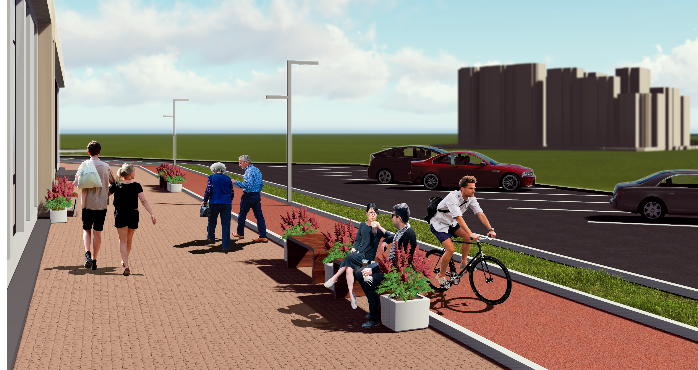 Установка скамеек без спинок позволит пользоваться ими не только пешеходам, но и велосипедистам.
Скамейки со спинками предлагается установить вдоль стилобата.
Вариант 1 / Перспективные виды
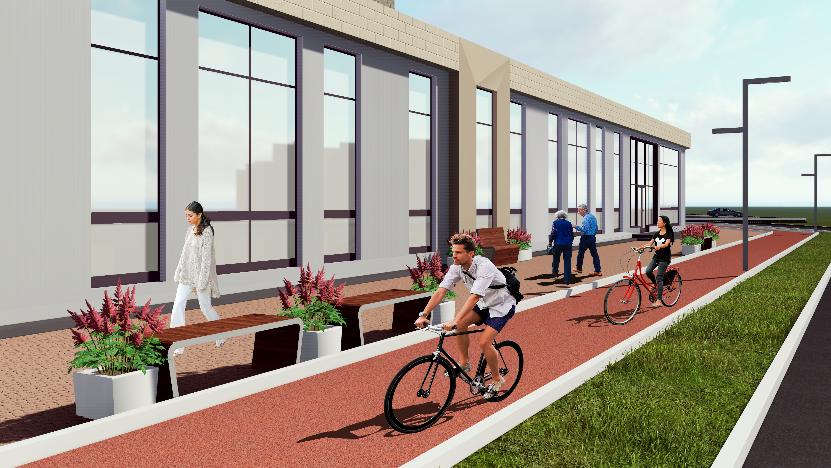 Вариант 1 / Перспективные виды
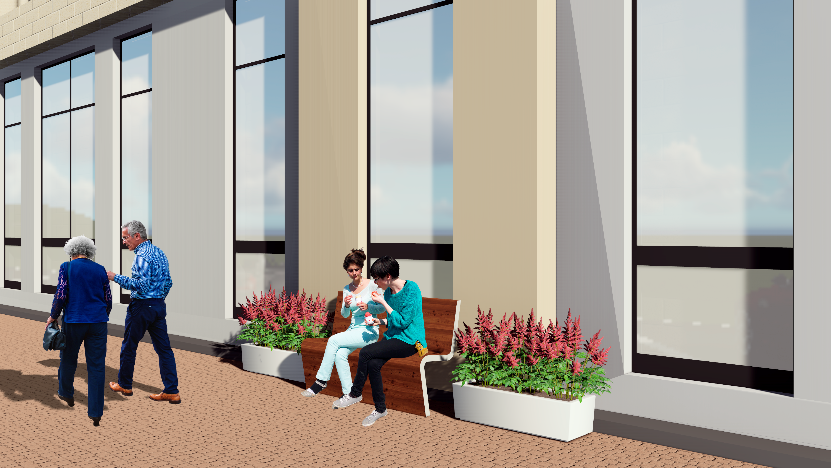 Вариант 1 / Перспективные виды
Зону отдыха оформить в теплых тонах: темное дерево, камень, бежевая тротуарная плитка.
Вариант 1 / Перспективные виды
Световые инсталляции "Деревья" являются не только арт-объектом, но и служат дополнительным источником  освещения и могут быть использованы как праздничное оформление территории.
Вариант 1 / Перспективные виды
Лестница, интегрированная с пандусом, станет оригинальным акцентом в оформлении зоны отдыха.
Вариант 1 / Перспективные виды
Вместительная парковка отвечает требованиям прилегающего жилого комлекса.
Вариант 2 / Перспективные виды
Второй вариант предполагает разделение велодожки и перешеходной зоны от проезжей части живой  изгородью.
Вариант 2 / Перспективные виды
Зона отдыха оформлена в нейтральных серых оттенков брусчатки и светлом дереве.
Вариант 2 / Перспективные виды
Вариант 2 / Перспективные виды
Вариант 2 / Перспективные виды
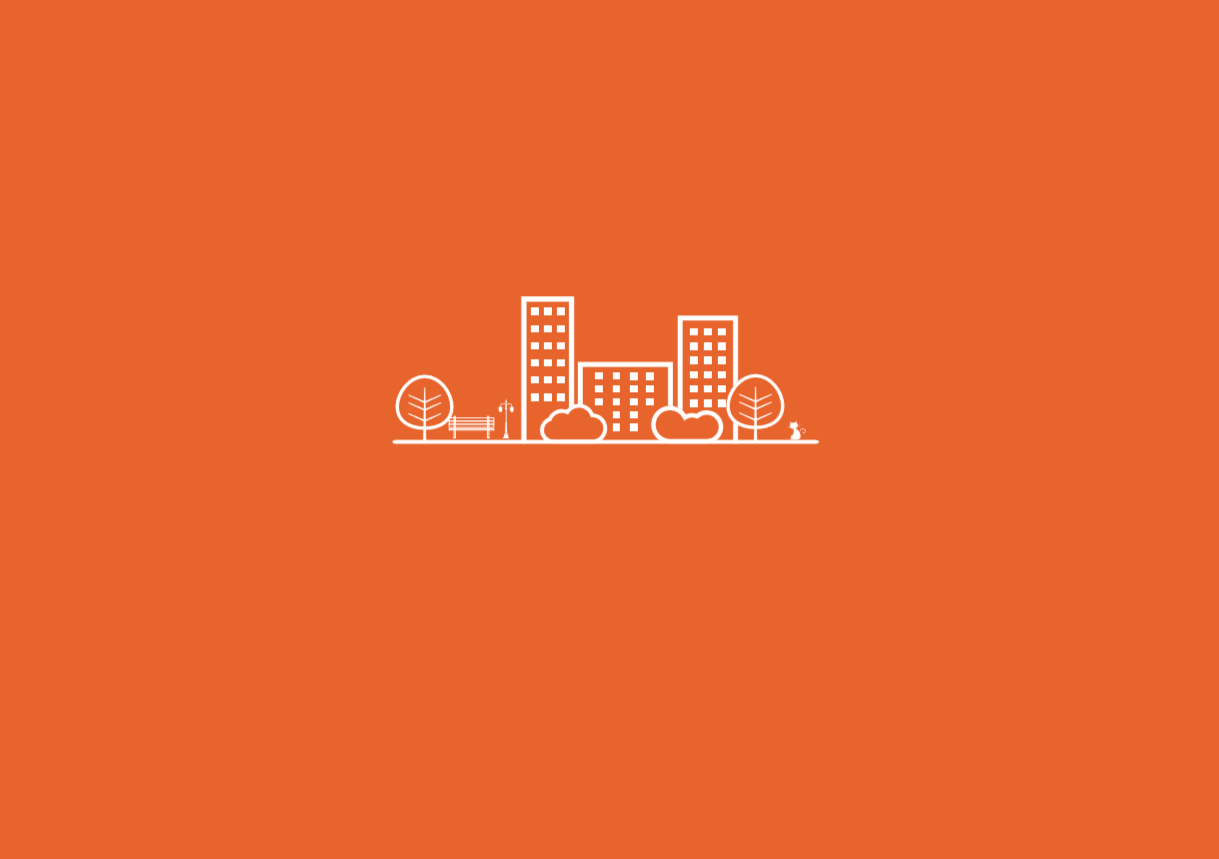 ГОРОДСКАЯ СРЕДА
www.gorsreda86.ugraces.ru
#ЖКХменяется
#Городаменяются